PROJECT REPORTMEDIA STADIUM MULTIMEDIA COMPETITION SITEJack Powers	Interactive Technology & Pedagogy Program	May 2011
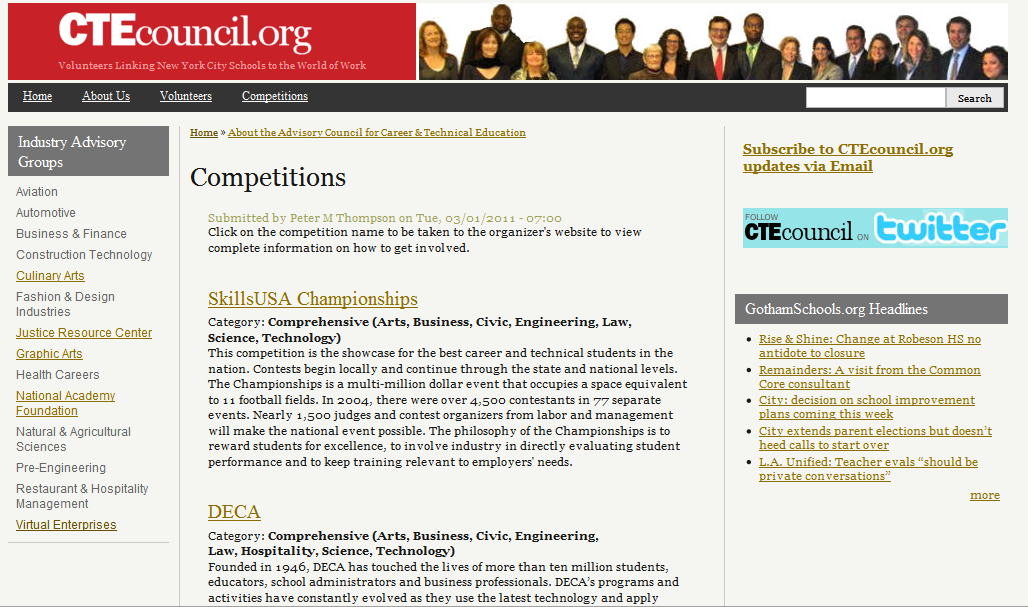 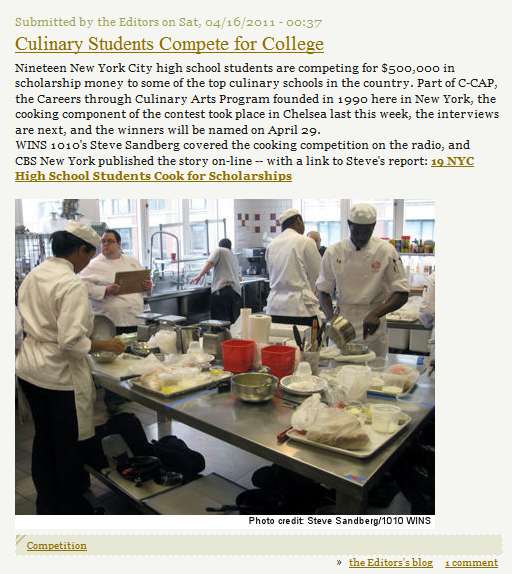 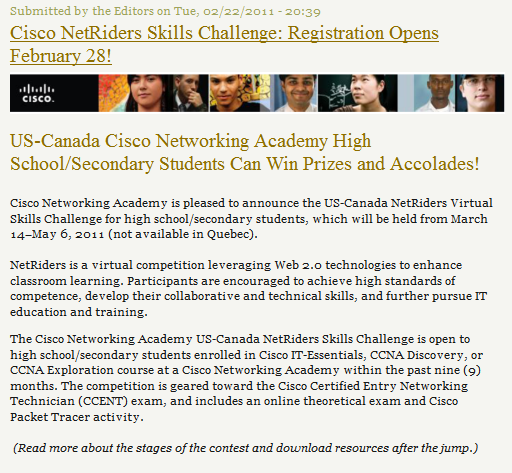 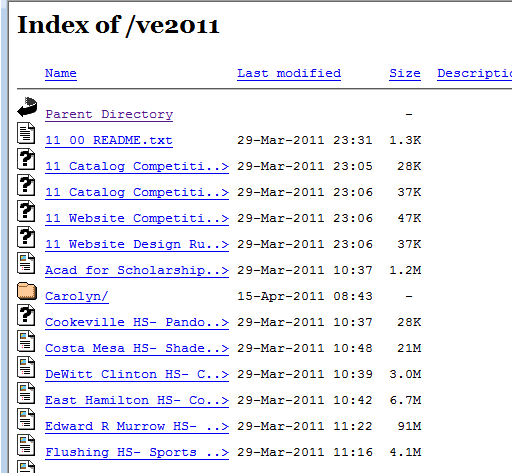 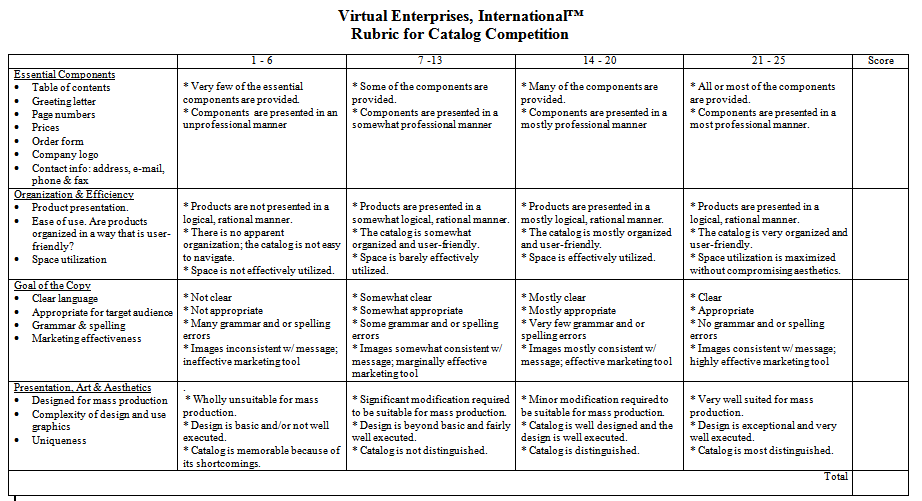 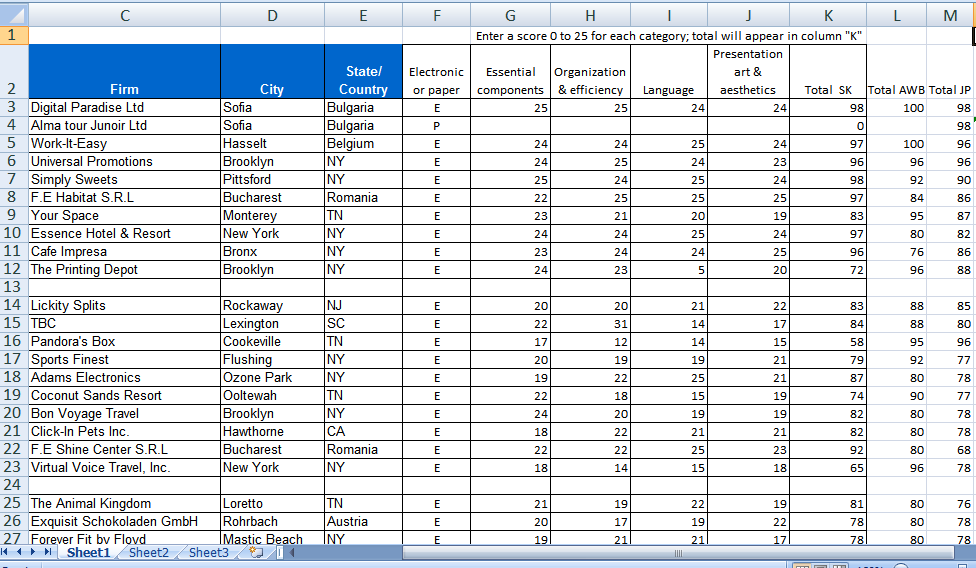 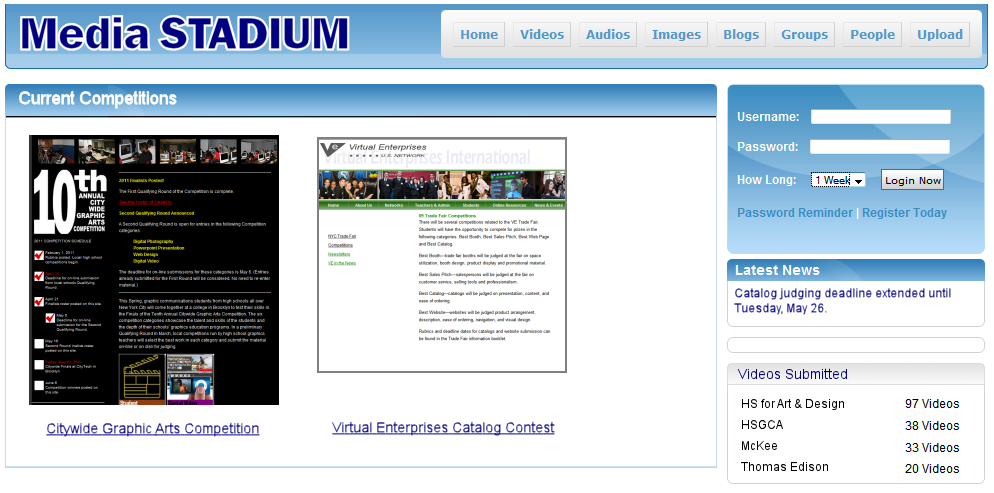 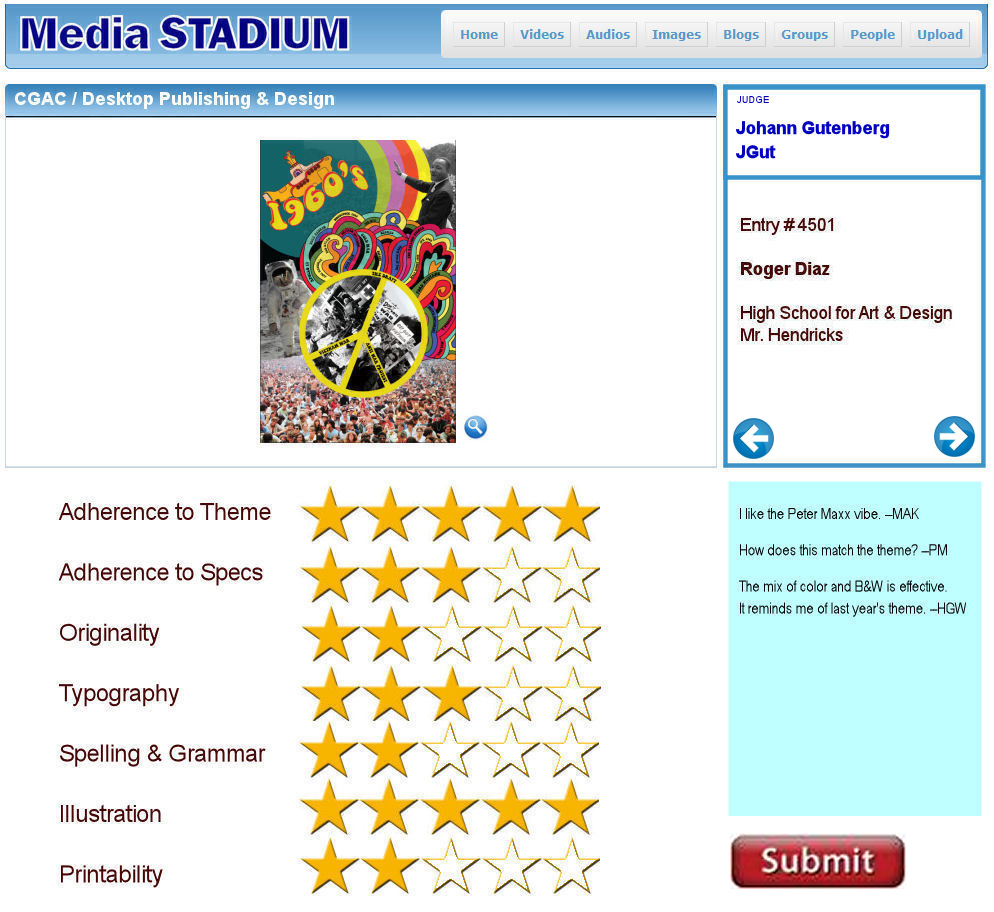 FILE FORMATS
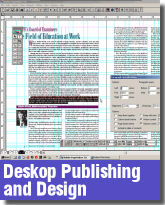 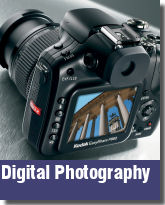 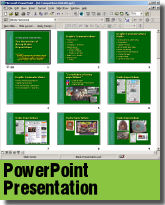 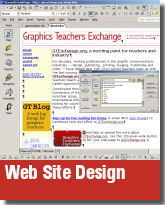 PDF
JPG
PPT
HTML Site
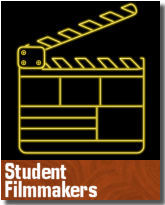 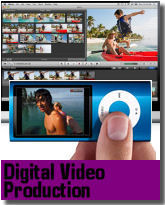 MOV, MPEG2, MPEG4, FLV
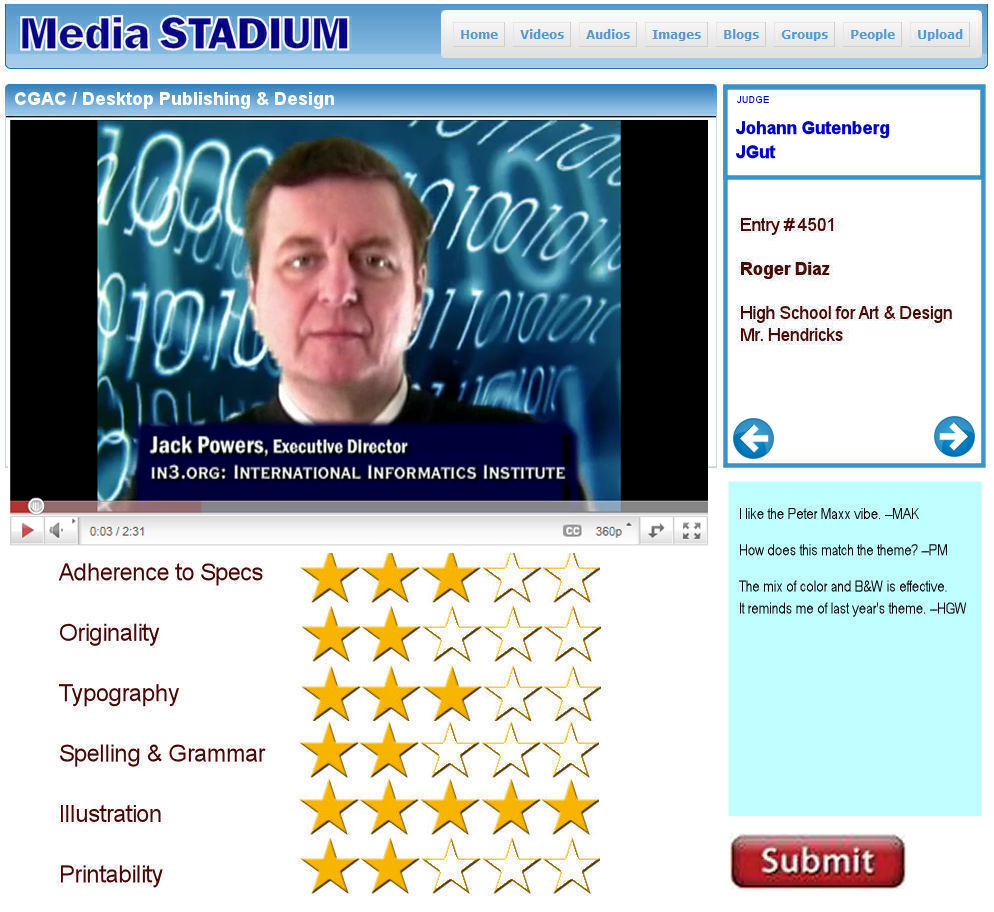 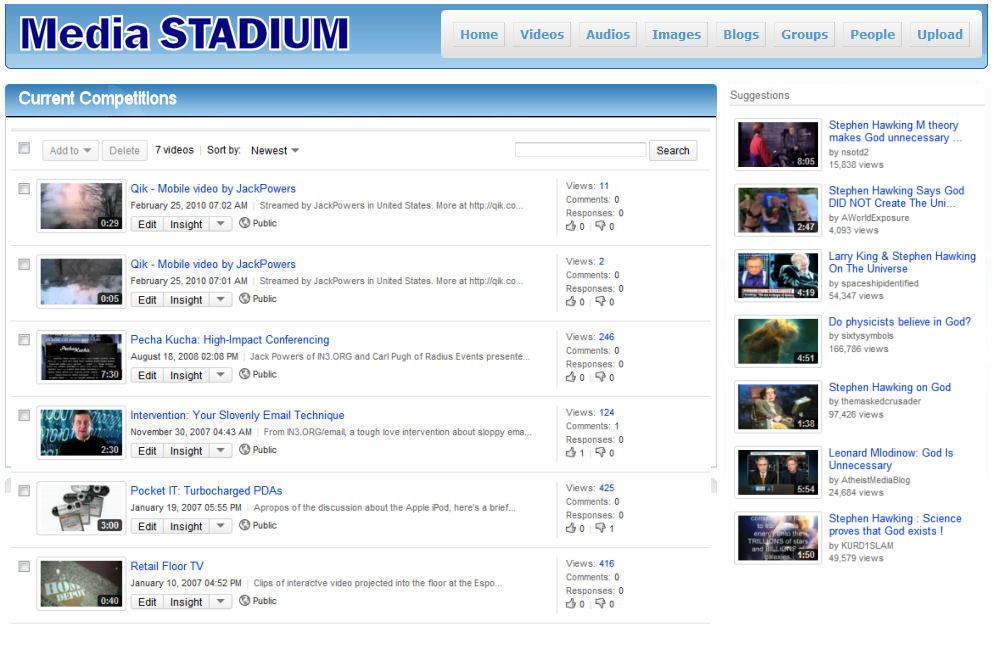 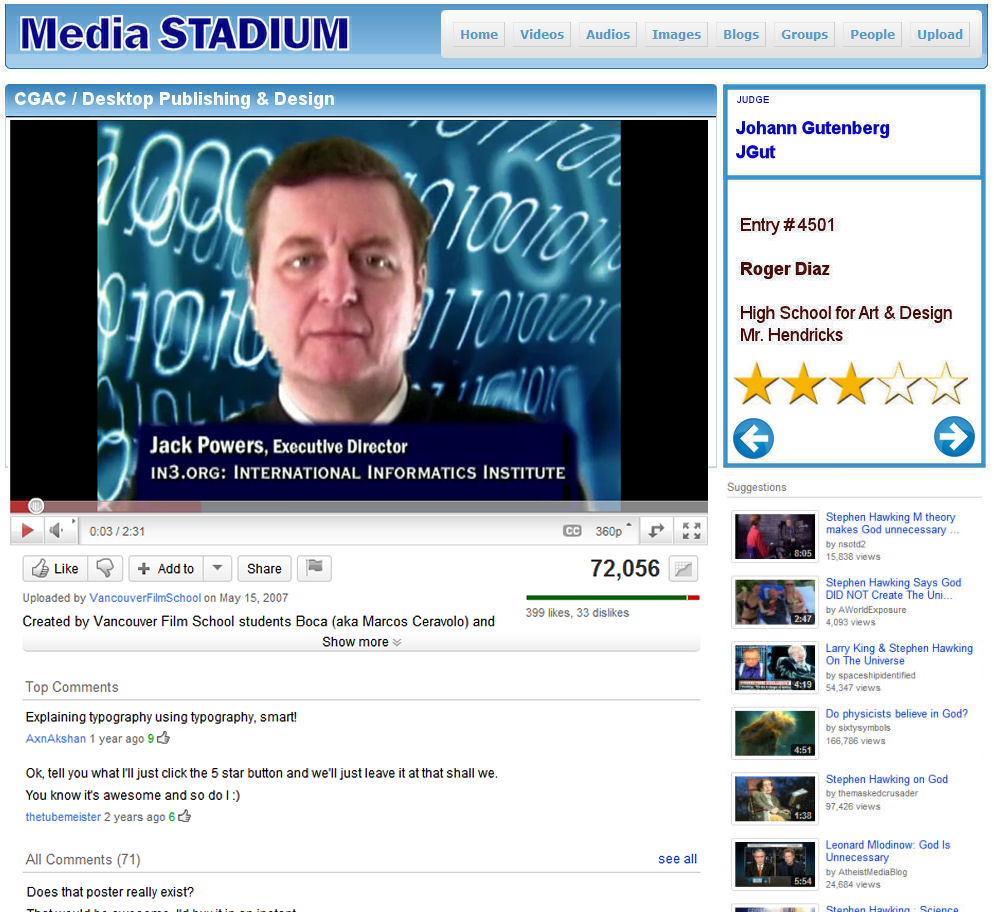 Targets

Media Arts Teachers
	Participate in a community of practice on-line
	Develop critical self-reflection
	Share teaching tips and tricks

Industry Advisors
	Review curricula and outcomes
	Show off student work to partners and sponsors

Students
	Share best practices and winning strategies
	Showcase portfolio work
PROJECT REPORTMEDIA STADIUM MULTIMEDIA COMPETITION SITEJack Powers	Interactive Technology & Pedagogy Program	May 2011